PROSTAT KANSERİNDE YÜKSEK DOZ RADYOTERAPİ VE YAN ETKİLERİ
Doç.Dr.Hüriye Şenay Kızıltan
Başakşehir Çam ve Sakura Şehir Hastanesi
Epidemiyoloji
Prostat kanseri (PC), yetişkin erkekler için en sık görülen deri dışı kanser ve kanser ölümlerinin ikinci en sık nedenidir. 
2008'de dünyada 899.000 yeni vaka ve 258.000 PC ölümü gerçekleşti .
Mesane ve prostat komşuluğu
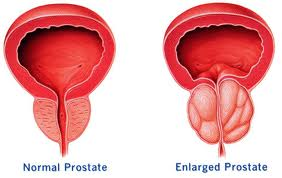 Mesane
Prostat
Prostat kanseri
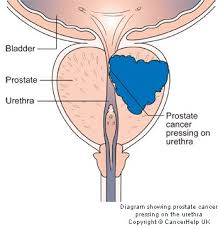 Aksiyel görüntüde kapsül dışına yayılımı (yeşil ok) (a) ve koronal görüntüde seminal vezikül invazyonunu (b) gösteren manyetik rezonans görüntüleme(portakal rengi oklar) (MRI).
Seminal vezikül invazyonu yapmış lokal ileri prostat ca
Muayenesi
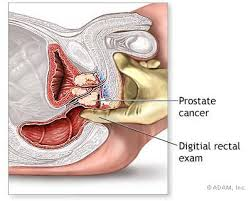 Tedavi seçenekleri
Düşük riskli prostat kanserinde cerrahi, RT veya aktif takip yaşam açısından hemen hemen birbirine eşit sonuçlar verir.
Radyoterapi ve cerrahi erken dönemde benzer etkili, ikisi de yapılabilir
Yaşlılarda daha çok radyoterapi tercih edilir.
İleri evrede radyoterapi ve hormonoterapi tercih edilir


Hamdy FC, et al. 10-year outcomes after monitoring, surgery, or radiotherapy for localized prostate cancer. N Engl J Med. 2016;375(15):1415–1424.
Prostat RT geçmişten günümüze
1980’lerin başlarında, RT alan sınırları, pelvik lenf nodları, prostat ve seminal vezikülleri içerecek şekilde kemiklerden yararlanılarak belirlenmekteydi (4-alan “kutu” tekniği). 
Bu alanlar kullanıldığında, istenmeyecek büyüklükte normal doku da radyasyona maruz kaldığından, prostata güvenli bir şekilde uygulanabilecek dozu 64 ila 70 Gy arasında sınırlandırmak gerekiyordu.
Bunun üzerindeki dozlarda özellikle bağırsak ve rektumda ciddi morbidite riski bulunmaktaydı (Smit ve ark. 1990)
2, 3,ve 4 alan veya çoklu alan RT tekniği
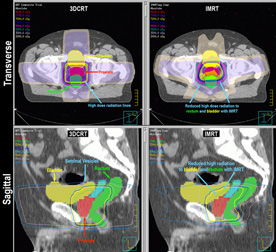 Radyoterapiye hazırlık
Mesane ile rektum arasında yer aldığından mesane ve rektum doluluğu veya boşluğu prostatın yerini değiştirir
Mesane ve rektum doluluğu sabit tutulmalı
Rektum boş mesane dolu olarak tedaviye alınır
Hastaya simulasyona gelmeden önce rektumu boşaltmak için laksatif verilir, gerekirse lavman yapılır
Dikkat edilmesi gereken noktalar
Uygun metod seçilir
Prostat yeri ne kadar dikkat edilse de hergün  değişir.
Bu nedenle hergün port film çekilmelidir
IMRT, IGRT, VMAT veya proton, carbon iyon tedavisi daha uygundur
Eğer CT veya MR IGRT yapılmıyorsa sadece kv görüntüleme ile IMRT yapılabilecekse, RT’den 7 gün ila 1 ay öncesinden hastada önemli bir hastalık yoksa fidusiel altın markerlar endoürolojide yerleştirilir. Koruyucu antibiyotik verilir
Altın fidusiyeller
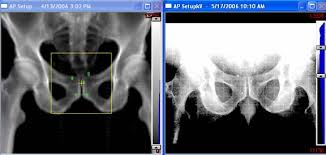 Prostat RT doz dağılımı
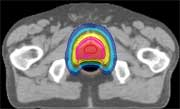 Prostat IMRT doz dağılımı
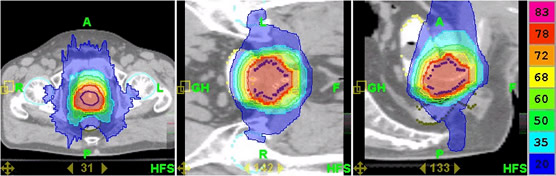 5 alanlı IMRT planında doz dağılımı
VMAT (volümetrik modüle ark tedavisi) doz dağılımı
Doz eskalasyon çalışmalarının başlangıcı
Dearnaley ve arkadaşlarının 1995’te 2 ayrı faz III doz eskalasyonu çalışmasınıda lokal prostat kanseri (T1-T3b) hastalarda neoadjuvant 3-6 ay androjen supresyonu tedavisinden (AST) sonra 64 Gy 74 Gy kolları randomize edilmişlerdir. 
64 Gy kolunda PSA nüksünün daha yüksek olduğu fakat yaşam oranlarını etkilemediği görülmüştür (her bir grupta 5 yıllık yaşam %15-16).
Benzer çalışmalar
Al-Mamgani ve arkadaşları 1997 ile 2003 arasında RT uygulanmış, lokal veya lokal ileri prostat kanserlii (T1-T4) PSA<60 ng/mL) hastalarda, 68 ve 78 Gy RT kollarını analiz etmişler. 
78 Gy kolunda 68Gy koluna göre  biyokimyasal başarı oranı anlamlı olarak daha iyi bulunmuş.
Phoenix, Pollack, Kuban ve grublarının da benzer bir çalışmasında benzer sonuçlar elde edilmiştir.
Hasta grupları homojen mi?
Bu çalışmaların ortak özelliği düşük, orta ve yüksek riskli hastaların birlikte analiz edilmeleri ve hastaların bir kısmında HT ile birlikte RT yapılmış olmasıdır. Yani hasta grupları homojen değildir.
Bir alt grup analizinde, başlangıç PSA düzeyi >10 ng/mL olanlarda klinik başarı açısından 8 yılda %78’ e karşılık % 39, p=0,001 olmak üzere daha büyük fayda gözlenmiştir.  Doz eskale edilen kolda klinik başarısızlık oranı anlamlı düzeyde azalmıştır (%7’ye karşılık %15, p=0,014).
PROG95-09 güncellemesi
Zietman ve arkadaşları PROG95-09 randomize çalışması güncellemesinde 1999-2005 arasında erken evre ve düşük orta riskli prostat kanseri (T1-T2b, PSA ≤15 ng/mL) hastalarında 
Proton ve foton ışınları kullanarak 70,2 Gy ve 79,2 Gy doz verimiş grupları karşılaştırılmış.
Biyokimyasal başarısızlık oranları konvansiyonel doz 70.2 Gy  ile %32,4 iken 79.2 Gy kolunda %16,7 olarak saptanmıştır (p=0,0001).
Diğer randomize çalışmalar
Birkaç randomize çalışmada, geleneksel olarak fraksiyone eksternal RT (EBRT) kullanıldığında, >78 Gy'lik yüksek doz seviyelerinin, daha düşük doz seviyelerine kıyasla daha iyi bir biyokimyasal tümör kontrol ile ilişkili olduğunu ortaya koymuştur .
Özet olarak
Yapılan bu çalışmalarda, doz eskalasyonu ile, HT ile birlikte veya tek başına RT yapıldığında, biyokimyasal başarısızlıktan bağımsız olarak bir iyileşme sağlandığı bildirilmiştir.
Alt grup analizleri yapıldığında, bazı çalışmalarda orta ve yüksek risk gruplarının doz eskalasyonundan daha çok fayda gördüğü bildirilmişse de, aslında bütün risk gruplarının da az veya çok fayda gördüğü ortaya konmuştur..
Hipofraksiyone RT
Fowler JF, Ritter MA, Chappell RJ, Brenner DJ. What hypofractionated protocols should be tested for prostate cancer? Int J Radiat Oncol Biol Phys. 2003;56:1093–104.
Hipofraksiyone RT ve doz eskalasyonu
Prostat kanserinde HFRT radyobiyolojik olarak terapötik bir avantaj sunabilir, ancak 2 Gy'yi aşan fraksiyonların akut toksisiteyi ve müteakip geç kalıcı yan etkileri hızlandırabileceğine dair endişeler vardır. 2. derece veya daha yüksek akut GI toksisitesinin genellikle 2. derece veya daha yüksek geç toksisiteye sebep olduğu gösterilmiştir (Lock ve ark). Başlangıçta daha yüksek PSA değerine sahip hastalarda HFRT ile daha yüksek akut üriner toksisiteye sebep olduğu bildirilmiş.
Hipofraksiyonasyon ve toksisite
Grad 2 veya üzeri GI toksisitesi %12,9, GU toksisite %16,6, olarak belirlenmiş. İdrar sıklığı ve ishal en sık görülen semptomlardı. GI toksisitelerin çoğu 3. Hafta ile 5. hafta arasında görülmüş. 4. haftada pik yapmıştır.
Kaplan ve ark., rektum V70 hacminin 10 cm3'ten daha düşük olmasının daha düşük rektal toksisite ile ilişkili olduğunu göstermiştir. 
Akut GU toksisitesi için (özellikle mesane için), V65 ve V50’ hacimlerinin istatistiksel olarak anlamlı olduğu rapor edilmiştir(p = 0.017). 

Pervez N, et al. Acute toxicity in high-risk prostate cancer patients treated with androgen suppression and hypofractionated intensity-modulated radiotherapy. Int J Radiat Oncol Biol Phys. 2010;76:57–64.
Yan etkiler için kritik dozlar
Mesane: V80 <%15, V75 <%25, V70 <%35, V65 <%25–50, V55 <%50, V40 <%50 
Rektum: V75 <%15, V70 <%20–25, V65 <%17–35, V60 <%40–50, V50 <%50, V40 <35–%40 Femur başları: V50 <%5 
İnce bağırsak: V52 %0, <150 cc >45 Gy 
Penil bulb: ortalama doz <52,5 Gy
Hipofraksiyonasyon ve toksisite
HYPRO çalışmasında hastalara 8 haftada 39 fraksiyon 2Gy (haftada beş fraksiyon) ile 78 Gy standart fraksiyonasyon veya 6.5 haftada 19 fraksiyon 3.4 Gy (64.6 Gy) (haftada üç fraksiyon) alacak şekilde randomize edilmiş. 
Hipofraksiyonasyon kolunda grad 2 ve üzeri GU toksisite %41 ve gr 3 üzeri toksisite %19 imiş. CRT kolunda grad 2 ve üzeri GU toksisite %39 ve gr 3 üzeri toksisite %13 imiş.  HRT kolunda GI toksisite  ise %22 ve grad 3 üzeri %3 CRT kolunda GI akut ve geç toksisite  ise %18 ve %3 olarak kontrol grubu ile benzer bulunmuş.
Prostat kanseri ve SBRT
Düşük ve orta riskli prostat kanseri RT’sinde  stereotaktik vücut radyasyon tedavisinin (SBRT) kullanımı giderek artmaktadır. 
Yapılan çalımalarda, 2 ila 7 yıl arasında değişen takip süreleri olan birkaç seride, prostat spesifik antijen (PSA) kontrol sonuçları analiz edildiğinde,  düşük riskli hastalık için yaklaşık %95 ve orta riskli hastalık için %80 ila %90'lık başarılı neticeler göstermiştir.
Düşük riskli düşük hacimli hastalıkta SBRT
Loblaw ve arkadaşları, SBRT tekniği ile tedavi edilen düşük hacimli, düşük riskli hastalığa sahip 71 hastada 5 adet haftalık fraksiyonlarda verilen 35 Gy RT tamamlandıktan sonra  sadece %4 pozitif biyopsi bildirmişler.
Rutin biopsi yapılmış mı?
SBRT ile tedavi edilen hastalarla yapılmış çalışmaların birçoğunda, tümör kontrol sonuçları, 5 yıllık PSA relapssız sağkalım sonuçları ile yalnızca dolaylı olarak değerlendirilmiştir. Tedavi sonrası rutin biyopsi yapılmamıştır. Oysa biopsi yapılsa idi SBRT'nin lokal intraprostatik hastalığı eradike etme yeteneği hakkında net bilgilere ulaşılabilirdi. Zira PSA nüksü olmayan hastalarda dahi bazen klinik ve radyolojik nükslerin ortaya çıkabildiği bilinmektedir.
Erken nüksleri belirlemek için
SBRT ile ilk doz eskalasyon çalişmasi
Zelefsky ve grubunun çalışması SBRT ile yapılmış ilk doz eskalasyon çalışmasıdır. Düşük ve orta risk grubundan prostat hacmi 60cc altında, HT almamış 136 hastaya 5 fraksiyonda 32.5 Gy ila 40 Gy arasında değişen SBRT yapılmış. Akut grad 2 üriner toksisite 32.5 Gy ila 40 Gy arasında  16.7%- 22.9% olarak bulunmuş.  40 Gy doz kolunda sadece 1 hastada  grad 3 üriner toksisite görülmüş. 

Michael J. Zelefsky,. Five-Year Outcomes of a Phase 1 Dose-Escalation Study Using Stereotactic Body Radiosurgery for Patients With Low-Risk and Intermediate-Risk Prostate Cancer. Int J Radiat Oncol Biol Phys. 2019 May 1; 104(1): 42–49.
Multiparametrik prostat MR ve PSMA PET ile planlama yaparak eksternal RT sonrası sadece nodüle boost yapılan çalışmalar da ugulanmaya başlanmıştır.(95 Gy boost)
Brakiterapi
Lineer kuadratik modele göre, Pd-103’ün BED değeri,  I-125’e göre daha düşüktür. Bu nedenle I-125  (%6 komplikasyon) ile komplikasyon oranları Pd-103’e (%0) göre biraz daha fazladır. Pd-103’ün yarı ömrü (17 gün) de daha düşük olduğundan hızlı prolifere olan dokularda etkinliği daha fazladır. Bu nedenle yavaş prolifere olan doku özelliği olan prostat kanserinde etkinliği artırmak için daha uzun süreli etkisi olan I-125 (59 gün) daha çok tercih edilir.
EBRT ve I-125 seed karşılaştırma
477 düşük riskli prostat kanseri hastasına 2000 ve 2019 arasında 74-78 Gy EBRT ve I-125 seed’leri uygulanmış. 5 yıl sonunda her iki grupta da %95 hastalıksız yaşam elde edilmiş. 10 yıllık hastalıksız yaşam ise EBRT ile %87, I-125 ile %94 bulunmuş. 
EBRT ile grad 2 ve üzeri rektal toksisite I-125 seed’e göre daha fazla bulunmuş (%15). Grad 2 ve üzeri üriner toksisite ise I-125 ile daha fazla imiş (%40). Toksisite oranları zamanla belirgin olarak düzelmiş.
Prostat brakiterapisi
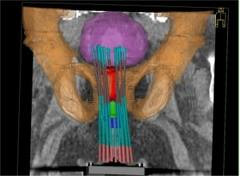 Partikül tedavisi
Proton ve karbon iyon (C) tedavileri normal dokuları korumak ve radyasyona dirençli dokulara karşı etkinlik açısından avantajlıdırlar. C iyon tedavisi G0 ve S fazında da etkili olup protona göre daha avantajlıdır.
Karbon iyon tedavisinin diğer kullanılan proton vs ışınlara göre biyolojik ekivalant dozu (BED) 2-3 kat daha fazladır.
Lineer enerji transferi daha yüksektir.
Radyoterapi Dozunun Toksisite Üzerindeki Etkisi
Tüm randomize doz eskalasyonu çalışmalarında, RTOG Grad ≥2 bağırsak toksisitesinin ve özellikle de rektal kanamanın, 5 yıllık bir takip sonucunda daha yüksek doz RT kollarında arttığı gösterilmiştir.
MDA .alışmasında, grad  2 ve üzeri gastrointestinal (Gİ) toksisite düzeyi, doz eskalasyonu yapılan grupta iki kat daha fazla gözlenmiştir. 
Buna karşılık, grad 2 ve üzeri genitorüriner (GU) toksisite oranı daha düşük olarak saptanmıştır (Kuban ve ark. 2008).
Rektal ve GU toksisite çalışmaları
Diğer çalışmalar
Royal Marsden ve MRC RT01 çalışmasında da benzer sonuçlar bildirilmiştir.
Farklı olarak MRC RT01 çalışmasında  yüksek doz kolunda geç mesane toksisitesinde hafif bir artış bildirilmiştir.
IMRT Sekeli: Akut ve Geç Toksisite
Radyoterapiye bağlı akut ve uzun dönem yan etkiler normal dokulara verilen radyasyon dozu ile ilşkilidir. Bu ilişki sigmoidaldir, yani, küçük dozlarda çok küçük etki varken daha büyük dozlarda ivmeli şekilde artar. 
Bazı hastaya ait kişisel özellikler de RT yan etkilerini artırıp azaltabilir
Örneğin diyabet, sigara, kollajen vasküler hastalık, kemoterpi, geçirilmiş cerrahi, ataksi telenjektazi gibi genetik hastalıklar yan etkilerin daha yüksek olmasına sebep olabilir (Cesaretti ve ark. 2007) 
Sağlıklı bireylerde, elastik dokusu sağlam, alfa 1 antitripsin düzeyi yüksek olan kişilerde yan etkiler azalabilir
Genitoüriner şikayetler ve mekanizmaları, tedavisi
Prostat kanseri için uygulanan eksternal radyoterapinin en sık gözlenen akut toksisitesi üriner sistem üzerinedir. RT etkisi ile üretranın ve mesane boynunun irritasyonu ve inflamasyonuna bağlı olarak toksisite  gelişebilir.
Tipik akut üriner semptomlar sık idrara gitme, ani sıkışma, dizüri gibi irritatif ve/veya düşük akımlı çatallı idrar, tam boşaltamama gibi obstrüktif semptomlardır. 
Bol su ve sıvı alınmalıdır. Sıklıkla alfa bloker ve anti-inflamatuar tedaviye cevap verir. Çok ciddi  sıkışma hissi olan hastalarda antikolinerjik tedavi de gerekebilir. Obstrüksiyon varsa zararlı olabilir. Radyoterapi alan hastalarda idrar yolu enfeksiyonu gelişme riski de olabilir. Bu durum, şiddetli dizüri olan hastalarda, idrar tahlili ve idrar kültürü ile ekarte edilmelidir. Fenazopiridin gibi idrar analjezikleri faydalı olabilir. 
Hastaların çoğunun semptomları hafiftir. Grad üzeri 3 akut toksisite oranları %0 ila %15 arasında değişmektedir 

Al-Mamgani ve ark. 2009; Pollack ve ark. 2006; Zelefsky ve ark. 2000.
Gastrointestinal toksisite
Prostat kanseri nedeni ile radyoterapi alan hastalarda gastrointestinal yan etkiler gelişebilir. En sık görülen akut gastrointestinal semptomlar şişkinlik, gaz, rektal sıkışma hissi, tenesmus, artmış bağırsak hareketleri ve diare, ileus, kanamadır. 
Glutamin ve probiyotikler profilaktik verildiğinde bu yan etkiler azalır. Bazı hastalarda anti-diareik lomotil (Difenoksamin), lopermid (loperamid),  gibi ilaçlar gerekebilir. 
Grad 2-3 proctitde şiddetli ağrılar oturma güçlüğü varsa kortikosteroid gerekebilir
Rektal toksisite
Radyasyon proktiti en sık gözlenen geç rektal toksisitedir.
Hastaların %10-20’sinde gözlenmektedir. 
IMRT ve IGRT gibi modern tekniklerle birlikte evre 2
proktit insidansı %5’in altına inmiştir. 
Tedavi edilen hastaların yaklaşık %1-2’sinde, RT’den 1-2 yıl  sonra  inatçı kanama gibi grad 3 ciddi rektal toksisite görülebilmektedir. Kanama genellikle ıkınma ve zorlanma ile oluşur ve sıklıkla intermittenttir.
Toksisite gelişme süresi
Tedavi sonrası, radyasyonla ilişkili akut üriner semptomlar, genellikle 6-12 ay içinde düzelir. 
Tedavi sonrası 90 günden sonra oluşan semptomlar geç toksisite ile ilişkilidir. 
Konformal radyoterapi alan hastaların %10-20’sinde grad 2 geç üriner toksisite oluşur. Semptomları akut semptomlarla benzerdir.
Teşhisi ve tedavisi
Endoskopik olarak hiperemi ve neovaskülarizasyon bulguları vardır. Gayta yumuşatıcılar ve steroid suppozatuarlar gibi konservatif tedaviler sıklıkla gerekmektedir.
Kalıcı ve ciddi rektal kanama mevcutsa önce rektal olarak kortikosteroid ve pantotenik asidli yağlı karışımlar uygulanır. Ozon/oksijen veya hiperbarik oksijen (HO) tedavisi %80-90 hastada etkilidir. Nadiren düzelmeyen kanamalı durumlarda  endoskopik argon plazma koagülasyonu ile telenjiektazik damarlar dikkatli bir şekilde tedavi edilebilir.
Local dose analysis to predict acute and late urinary toxicities after prostate cancer radiotherapy:
Semptomla ilişkili (Symptome related surface) (Ssurf)'u belirlemek için piksel piksel analiz yapılmış. 
Benzer şekilde, alt hacimleri, yani subvolümleri (Svol) belirlemek için voksel-voksel DVM analizi yapılmış.
Mesanede toksisite için tanımlanan üç kritik yüzey ve volümler
Yüzey olarak
Akut retansiyon için posterior 
Geç retansiyon için posterior-üst 
ve geç dizüri için inferior-anterior-lateral yüzeyleri tanımlanmış
Volüm olarak; 
akut inkontinans için üretrada ve 
akut ve geç retansiyon, geç dizüri ve hematüri için arka mesane kısmında volümler tanımlanmış.
Vaizey scale
EPIC (Expanded Prostate Cancer Index Composite)
EPIC  scoring ölçeklendirmesinde hastalara yaşam kalitesi, idrar ve dışkı sorunları ile ilgili 30 adet anket sorusu sorulur.
IPSS (International Prostate Symptome Score)
Toksisiteyi azaltmak için
Sıcak noktaların reçete edilen dozun %110'unu geçmemesi gerekir.
Bugün prostat RT’sinde 7-8mm marjin veriliyor. Düşük orta riskli hastalarda 1-2mm’ye düşürmek için çalışmalar yapılıyor.
Homojen doz dağılımı elde ederken normal dokuları korumak için değişik teknikler kullanılabilir.
Günlük MV CB   port 
Hidrojel spacer injeksiyonu
Neoadjuvant HT
Büyük prostat hacmi olan hastalarda genellikle mesane retansiyona bağlı genişler. Mesane hacmi de küçükse hem mesane hem rektumda toksisite artar. 
Bu gibi durumlarda, prostat hacmini küçültmek ve hedef ve normal dokulardaki doz dağılımını optimize etmek için neoadjuvan sitoredüktif hormon tedavisi yararlı olabilir.
Yüksek dozlu SBRT, rektal balon ve spacer uygulaması
Jones ve arkadaşları, prostat kanseri için 5 fraksiyonda 45 ila 50 Gy SBRT uygulanmış 72 hastaya rektal balon veya hidrojel spacer enjeksiyonu uygulamışlar. Bu çalışmada sadece spacer ile doz dağılımında avantaj görülmüş. 5 yıllık PSA relapssız sağkalım oranı %97 bulunmuş. Ancak 50 Gy uygulanan hastalarda, geç toksisite olarak %8.5 grad 4 rektal toksisite gözlenmiş. 

Jones RT, Hassan Rezaeuan N, Desai NB, et al. Dosimetric comparison of rectal-sparing capabilities of rectal balloon vs injectable spacer gel in stereotactic body radiation therapy for prostate cancer: Lessons learned from prospective trials. Med Dosim 2017;42:341–347.
Sonuçlar analiz edildiğinde 39 Gy doz almış rektum çevresinin %35 üzerinde ve 50 Gy doz almış rectum çevresinin 3 cm3 üzerinde olmasının grad 3 ve üzeri toksisite için en önemli risk faktörü olduğunu göstermiştir. 24 Gy doz almış rektum çevresel kısmının %50 üzerinde olmasının grad 2 üzeri rektal toksisite için önemli bir risk faktörü olduğu bildirilmiş.
Rektum-prostat mesafesine hidrojel spacer injeksiyonu
Doz dağılımı  Şekil a: Spacer injeksiyonu öncesiŞekil b: Spacer injeksiyonu sonrası
Spacer
Endorektal balon
Rektal balon CT görüntüsü
Hasta setup’inda  hareketleri minimize etmek için sabitleyici aparatların daha etkin bir şekilde kullanımı gerekirse termoplastik maske uygulaması
Teknisyenlerin eğitimi de toksisiteyi azaltmak için önemlidir.
TEŞEKKÜRLER